lung connectOncogene-addicted nsclchighlights from ASCO 2025
Prof. Mark A Socinski, MD
AdventHealth Cancer Institute, Florida, USA
JUNE 2025
2
Developed by LUNG COnnect
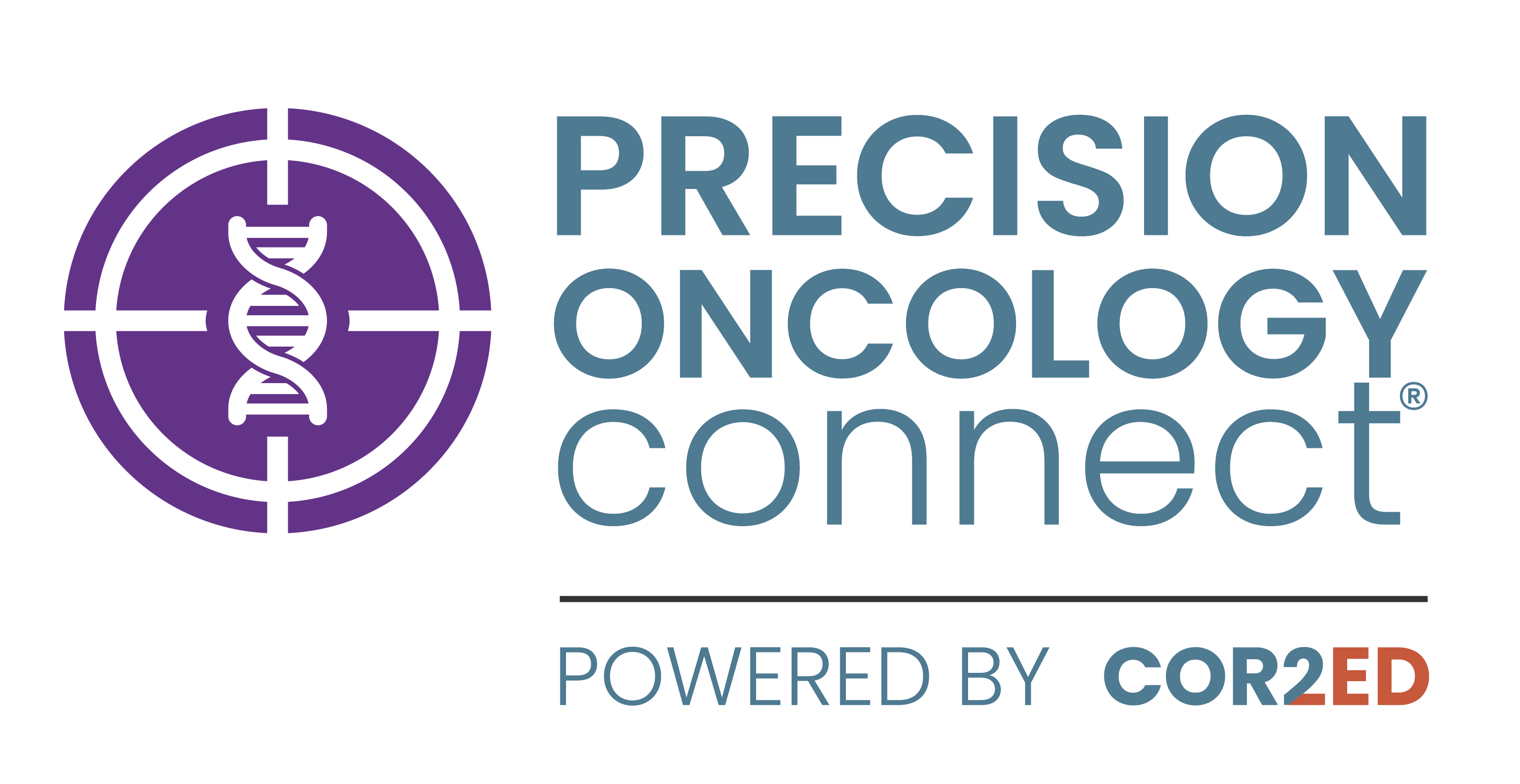 This programme is developed by LUNG CONNECT, an international group of experts in the field of thoracic oncology and brought to you alongside PRECISION ONCOLOGY CONNECT, an international group of experts in the field of detection and treatment of targetable genetic/genomic alterations in various cancers
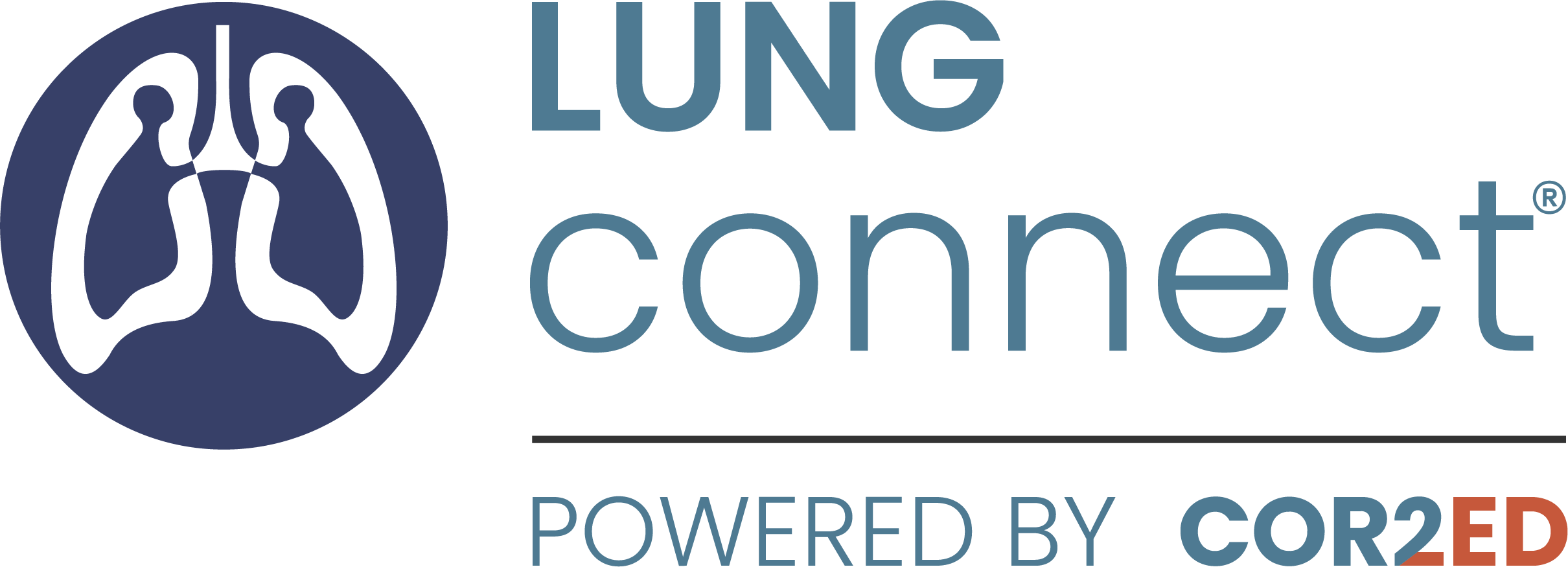 Acknowledgement and disclosures
This LUNG CONNECT programme is supported through an independent educational grant from Bayer. The programme is therefore independent, the content is not influenced by the supporter and is under the sole responsibility of the experts.
Please note: 
This educational programme is intended for healthcare professionals only
The views expressed within this programme are the personal opinions of the experts. They do not necessarily represent the views of the experts’ institutions, or the rest of the LUNG CONNECT group.
Expert disclosures:
Prof. Mark A. Socinski  has received financial support/sponsorship for research support, consultation, or speaker fees from the following companies: AstraZeneca, Beigene, BMS, Cullinan, Eli Lilly, Genentech, GI Therapeutics, Guardant, Janssen, Jazz, Merck, Novartis, OncoC4, Regeneron, Spectrum, Summit
3
Clinical takeaways
SOHO-01/SOHO-02: Sevabertinib (BAY 2927088) produced meaningful and durable response rates in patients with advanced HER2-mutant NSCLC. The ongoing phase 3 trial, SOHO-02, will provide further data on the efficacy and safety of sevabertinib as 1st line therapy in patients with locally advanced or metastatic NSCLC with HER2-activating mutations
SACHI: The combination of savolitinib plus osimertinib demonstrated statistically significant and clinically meaningful improvement in PFS in MET-amplified NSCLC post first-line EGFR-TKI. This represents a significant therapeutic advancement for these patients and based on these results the combination therapy has been granted priority review by the China NMPA
OptiTROP-Lung03: Sac-TMT improved PFS and OS compared to docetaxel in relapsed EGFR-mutant NSCLC post TKI and platinum-based chemotherapy, with a manageable safety profile. Sac-TMT has recently been approved by the China NMPA based on these results
HERTHENA-Lung02: HER3-DXd more effective than platinum-based chemotherapy for PFS in relapsed EGFR-mutant NSCLC post 3rd generation TKI but no benefit in overall survival was observed. Patritumab deruxtecan biologics license application has been voluntarily withdrawn
HER3-Dxd, patritumab deruxtecan; NMPA, National Medical Products Administration; NSCLC, non-small cell lung cancer; OS, overall survival; PFS, progression-free survival; sac-TMT, sacituzumab tirumotecan; TKI, tyrosine kinase inhibitor
4
Educational objectives
Understand the clinical trial data and emerging profiles of therapies for the treatment of molecularly driven lung cancer, including treatments for HER2-directed NSCLC
NSCLC, non-small cell lung cancer
5
SOHO-01: Safety and efficacy of sevabertinib in patients with advanced HER2-mutant NSCLC who were pretreated but naïve to HER2-targeted therapy or had not received any treatment for advanced disease
Loong H, et al. Abstract 8504, ASCO 2025
NSCLC, non-small cell lung cancer
6
Soho-01: background1-5 and study design6
HER2-activating mutations have been reported in approximately 2-4% of patients with NSCLC and are associated with poor prognosis1-3
Sevabertinib (BAY 2927088) is an oral, reversible tyrosine kinase inhibitor that potently inhibits HER2-activating mutations3,4 
Encouraging anti-tumour activity and manageable safety were observed in patients with NSCLC harbouring a HER2-activating mutation treated with sevabertinib3,4
The FDA has granted Breakthrough Therapy designation for BAY 2927088 for previously-treated patients with advanced NSCLC and activating HER2 mutations3,5 
Here we report results from cohorts of the ongoing, open-label, multicentre Phase 1/2 SOHO-01 (NCT05099172)6
Patients with advanced NSCLC with HER2 or EGFR mutations

Patients were treated withincreasing oral doses ofsevabertinib to identify therecommended dose for expansion
EXPANSION / EXTENSIONa
To evaluate the safety profile, tolerability and efficacy and to characterise the PK of sevabertinib at the recommended dose for expansion
DOSE ESCALATIONAND BACKFILL
Cohorts of patients with HER2 mutationsb
RDE:20 mgBID in 21-day cycles
Naïve to HER2-targeted therapies

Naïve to systemic therapy for advanced disease
Pretreated with HER2‑targeted ADCs
Second line,active brainmetastases
D
E
F
G
Data cut-off October 14, 2024
Data for expansion/extension Cohort D and Expansion Cohort F are presented here
Data from the extension Cohort F are not presented here
Primary endpoints
Safety and tolerability
PK
Secondary endpoints (investigator assessed and BICR):
ORR (investigator-assessed)
DoR, DCR and PFS
a Patients from dose escalation/backfill treated with 20 mg BID and who met the same eligibility criteria were combined for statistical analysis; b Cohorts of patients with EGFR mutations are not shown
ADC, antibody-drug conjugate; BICR, blinded independent central review; BID, twice daily; DCR, disease control rate; DoR, duration of response; FDA, Food and Drug Administration; NSCLC, non-small cell lung cancer; ORR, objective response rate; PFS, progression-free survival; PK, pharmacokinetics; RDE, recommended daily exposure
1. Riudavets M, et al. ESMO Open 2021;6:100260; 2. Remon J, et al. Cancer Treat Rev. 2020;90:102105; 3. Girard N, et al. J Clin Oncol 2024;42(suppl 17). Abstr LBA8598; 4. Loong HHF, et al. Ann Oncol. 2023;34(Supplement 2):S761-S762; 5. Bayer receives U.S. FDA Breakthrough Therapy designation for BAY 2927088 for non-small cell lung cancer harboring HER2 activating mutations. Available here (accessed June 2025); 6. Loong H, et al. J Clin Oncol 2025;43(suppl 16). Abstr 8504 (ASCO 2025; oral presentation)
7
Soho-01: efficacy results
BASELINE CHARACTERISTICS
As of October 14, 2024, 81 (cohort D) and 39 (cohort F) patients were treated. Median age was 60 years (D) and 65 years (F), 61.7% (D) and 64.1% (F) were female, 61.7% (D) and 79.5% (F) had never smoked, and 43.2% (D) had received ≥2 systemic therapies
EFFICACY RESULTS
Median follow upe: 
7.3 months for cohort D
5.6 months for cohort F
Cohort D (n=81): ORR is consistent across all subgroups including number of prior systemic treatments and patients with brain metastases at baseline. Patients with HER2 TKD mutations at baseline had an ORR of 65.3% (95% CI 53.1, 76.1)
In Expansion cohort D (n=44)d: median DoR (95% CI) was 9.2 months (5.2, NE) and 12-month DoR was 49.3% (48%  of patients were censored)
a Requirement for CR/PR/SD or PD was not met for cohort D; bcohort F-not available: post-baseline tumour assessment but discontinued due to drug-related toxicity, death, or progression by clinical judgement before disease was re-evaluated; c Confirmed CR or PR; d Confirmed CR/PR or SD for ≥12 weeks;e Data for Extension Cohorts D and F are immature at DCO
BICR, blinded independent central review; CI, confidence interval; CR, complete response; DCO, data cut-off; DCR, disease control rate; DoR, duration of response; INV, investigator assessed; NE, not evaluable; ORR, objective response rate; PD, progressive disease; PR, partial response; SD, stable disease; TKD, tyrosine kinase domain
Loong H, et al. J Clin Oncol. 2025;43(suppl 16). Abstr 8504 (ASCO 2025; oral presentation)
8
Grade 1
Grade 2
Grade 3
Soho-01: safety results
In pretreated patients (Cohort D), the safety profile was consistent with previous reports
Grade 3 treatment-related diarrhoea occurred in 24% of patients
Exploratory analysis showed a median of 1 episode (IQR 1, 1) and a median time to onset of 1.3 months (IQR 0.5, 3.6)	
In first-line patients (Cohort F), treatment-related grade 3 diarrhoea was reported in only 1 patients (3%)
Overall, there were no cases of grade 4 diarrhoea
There were no reported cases of interstitial lung disease or pneumonitis
4 patients (4.9%) in Cohort D and 1 patient (2.6%) in Cohort F had TRAEs leading to treatment discontinuationd
Most frequent TRAEs (≥ 10% of total)a
Cohort Db – 20 mg BID (n=81)
Cohort Fc – 20 mg BID (n=39)
Diarrhoea
Rash
Paronychia
Stomatitis
Nausea
Hypokalaemia
Vomiting
Anaemia
Weight decreased
Alanine aminotransferase increased
Dry skin
Aspartate aminotransferase increased
Pruritus
Decreased appetite
Amylase increased
Lipase increased
Mouth ulceration
82
84
56
49
18
25
23
19
15
19
21
16
21
16
21
14
1
10
17
15
15
1
8
17
8
15
10
16
10
16
3
8
10
15
6
5
8
15
8
3
15
10
18
6
100
50
0
Patients (%)
a MedDRA v27.1, CTCAE v5.0; b Patients naïve to HER2-targeted therapies; c Patients naïve to systemic therapy for advanced disease; d Abnormal hepatic function (D: n=1), corneal epithelial microcysts and reduced visual acuity (D: n=1), dyspnoea (D: n=1), electrocardiogram QT prolonged (D: n=1), and renal failure (F: n=1)
BID, twice daily; CTCAE v5.0, Common Terminology for Adverse Events version 5.0; IQR, interquartile range; MEDRA v27.1, Medical Dictionary for Regulatory Activities version 27.1; TRAE, treatment-related adverse event
Loong H, et al. J Clin Oncol. 2025;43(suppl 16). Abstr 8504 (ASCO 2025; oral presentation)
9
Soho-01: summary
Sevabertinib demonstrated manageable safety in both cohorts, consistent with previous reports 
Diarrhoea was the most common TRAE with grade 3 diarrhoea occurring in 24% of patients in cohort D and 3% of patients in cohort F
There were no cases of pneumonitis or interstitial lung disease
Similar response rates were observed in patients with advanced HER2-mutant NSCLC who were pretreated but naïve to HER2-targeted therapy and in those treated in the first-line setting
ORR were consistent across all key subgroups, including patients with brain metastases at baseline
Clinical perspective
Response rates observed in SOHO-01 are promising but it is too early to look at duration of response and PFS as the median follow-up is under a year
The ongoing phase 3 trial, SOHO-02, will provide further data on the efficacy and safety of sevabertinib in patients with HER2-mutant NSCLC
NSCLC, non-small cell lung cancer; ORR, objective response rate; PFS, progression-free survival; TRAE, treatment-related adverse event
Loong H, et al. J Clin Oncol. 2025;43(suppl 16). Abstr 8504 (ASCO 2025; oral presentation)
10
SOHO-02: Phase 3 trial of BAY 2927088 in patients with locally advanced or metastatic NSCLC with HER2-activating mutations
Le X, et al. Abstract TPS8648, ASCO 2025
NSCLC, non-small cell lung cancer
11
Soho-02: background and study design
Key study endpoints:
Primary
PFS per RECIST v1.1 by BICR
Secondary
Overall survival
ORR per RECIST v1.1 by BICR
Safety and tolerability
PFS per RECIST v1.1 by investigator
ORR by investigator
Disease control rate per RECIST v1.1 by BICR and investigator
Duration of response by BICR and investigator
Patient-reported outcomes
Screening/baseline
Treatment period
Activefollow-up
Long-termfollow-up
Approximately 2-4% of NSCLC harbour activating HER2 mutations, the majority of which are exon 20 insertions1,2
No 1st line HER2-targeted therapies are currently approved for patients with locally advanced or metastatic NSCLC with HER2-activating mutations3 
Sevabertinib (BAY 2927088) is an oral, reversible tyrosine kinase inhibitor that potently targets HER2 and mutant EGFR receptor4 
Preliminary evidence from the Phase 1/2 SOHO-01 trial has demonstrated anti-tumour activity and a manageable safety profile in previously treated patients with NSCLC with HER2-activating mutations5
The SOHO-02, phase 3 trial is evaluating the efficacy and safety of sevabertinib as 1st line therapy in patients with locally advanced or metastatic NSCLC with HER2-activating mutations3
Patientpopulation
First-line NSCLC with activating mutation in the HER2 TKD
ECOG PS 0 or 1
Eligible forSoC
≥1 RECIST v1.1 lesion
Treatment arms
n=139
Sevabertinib 20 mg BID orally
First-line NSCLC with activating mutation in the HER2 TKD
ECOG PS 0 or 1
Eligible forSoC
≥1 RECIST v1.1 lesion
R1:1
SoCa
Cisplatin/carboplatin +pemetrexed + pembrolizumab
n=139
Patients will be stratified by Asian race, smoking status, and presence or absence of treated and stable brain metastases at baseline
Patients will receive treatment in 21-day cycles until disease progression per RECIST v1.1, unacceptable toxicity, or any other withdrawal criteria are met
aSoC treatment based on NCCN/ESMO treatment guidelines and dosing based on approved labels
BICR, blinded independent central review; BID, twice daily; ECOG PS, Eastern Cooperative Oncology Group performance status; ESMO, European Society for Medical Oncology; NCCN, National Comprehensive Cancer Network; NSCLC, non-small cell lung cancer; ORR, objective response rate; PFS, progression-free survival; Q3W, every 3 weeks; Q6W, every 6 weeks; R, randomisation; RECIST v1.1, Response Evaluation Criteria in Solid Tumours 1.1; SoC, standard of care; TKD, tyrosine kinase domain
1. Remon J, et al. Cancer Treat Rev 2020;90:102105; 2. Tan AC, et al. JCO Precis Oncol 2022;6:e2200278; 3. Le X, et al. J Clin Oncol 2025;43(suppl 16). Abstr TPS8648 (ASCO 2025, poster presentation); 4. Siegel F, et al. Cancer Res 2023;83(7 Suppl). Abstr 4035; 5. Girard N, et al. J Clin Oncol. 2024;42(suppl 17). Abstr LBA8598
12
Savolitinib combined with osimertinib versus chemotherapy in EGFR-mutant and MET-amplification advanced NSCLC after disease progression on EGFR TKI: Results from a randomised Phase 3 SACHI study
Lu S, et al. Abstract LBA8505, ASCO 2025
NSCLC, non-small cell lung cancer; TKI, tyrosine kinase inhibitor
13
sachi: background and study design
MET amplification is a known resistance mechanism in up to 22% of pre-treated EGFR-mutant NSCLC1,2, and is also associated with early progression and poor prognosis3
Savolitinib, a highly selective MET-TKI, combined with osimertinib, may overcome acquired MET-driven resistance in EGFRm advanced NSCLC after PD on EGFR-TKIs4 
Primary results of the prespecified interim analysis of the SACHI study, comparing efficacy and safety of savolitinib plus osimertinib with chemotherapy in this disease setting are presented5
Key eligibility criteria:
Unresectable or metastatic NSCLC
EGFRm, PD on first-line EGFR-TKI
1st/2nd G: T790M-, METamp;
3rd G: METamp
METamp (FISH+) confirmed by central lab
ECOG PS 0-1
Savolitinib 600 mg (BW ≥50 kg),
or 400 mg (BW <50 kg) QD +Osimertinib 80 mg QD
N=106
Until PD or
intolerable toxicity
R1:1
Platinum + Pemetrexed 4-6 cyclethen Pemetrexed maintenance
N=105
Until PD or
intolerable toxicity
Conditionally cross overed to Savo-Osi after IRC-assessed PD
METamp:
Post 1st/2nd G: MET copy number ≥5 or MET/CEP7 ≥2
Post 3rd G: MET copy number ≥10
Stratification factors:
Brain metastasis: (yes or no)
Prior 3rd G EGFR-TKI: (yes or no)
EGFR mutation: (ex19del vs L858R vs others)
Primary endpoint: PFS by investigator
Secondary endpoints: PFS by IRC, ORR, DCR, DoR, TTR, OS, safety
1st/2nd/3rd G, first or second or third generation; BW, body weight; DCR, disease control rate; DoR, duration of response; ECOG PS, Eastern Cooperative Oncology Group performance status; EGFRm, EGFR mutation; FISH, fluorescence in situ hybridisation; IRC, independent review committee; METamp, MET amplification; NSCLC, non-small cell lung cancer; ORR, objective response rate; OS, overall survival; PD, progressive disease; PFS, progression-free survival; QD, once daily; R, randomisation; Savo-Osi, savolitinib-osimertinib; TKI, tyrosine kinase inhibitor; TTR, time to response
1. Matikas A, et al. Clin Lung Cancer 2015;16:252-61; 2. Leonetti A, et al. Br J Cancer 2019;121:725-37; 3. Ahn BC, et al. Cancers (Basel) 2021;13:3096; 4. Ahn M-J, et al. J Thorac Oncol 2025;20(3):S4-5; 5. Lu S, et al. J Clin Oncol 2025;43(suppl 17). Abstr LBA8505 (ASCO 2025, oral presentation)
14
sachi: efficacy results
At the time of DCO (30 Aug 2024), 211 pts were randomised to receive savolitinib plus osimertinib or chemotherapy (n=106 vs 105). Baseline characteristics were well balanced 
mPFS by INV was significantly longer with savolitinib plus osimertinib vs chemotherapy in both 3rd generation EGFR-TKI treatment-naïve set and ITT set
In 3rd generation EGFR-TKI treated patients, mPFS was also significantly prolonged with savolitinib plus osimertinib
IRC-assessed PFS benefits were consistent. OS was immature at this DCO
PFS BY PRIOR 3RD GEN EGFR-TKI TREATED SUBGROUP (INV)
100
90
80
70
60
Probability of PFS (%)
50
40
30
Savo-Osi
20
10
Chemo
0
0
2
4
6
8
10
12
14
16
18
20
22
24
26
28
30
Time (months)
CI, confidence interval; chemo, chemotherapy; DCO, data cut-off; DCR, disease control rate; DoR, duration of response; HR, hazard ratio; INV, investigator-assessed; IRC, independent review committee; ITT, intention-to-treat; m, months; (m)OS, (median) overall survival; (m)PFS, (median) progression-free survival; ORR, objective response rate; osi, osimertinib; pts, patients; savo, savolitinib; TKI, tyrosine kinase inhibitor
Lu S, et al. J Clin Oncol 2025;43(suppl 17). Abstr LBA8505 (ASCO 2025, oral presentation)
15
sachi: safety results
Grade ≥3 TEAE occurred in 56.6% vs 57.3% of pts with savolitinib plus osimertinib vs chemotherapy; savolitinib plus osimertinib had lower rates of hematologic events than chemotherapy
ADVERSE EVENTS IN ≥20% OF PATIENTS IN EITHER GROUP
White blood cell count decreased
Nausea
Vomiting
Anaemia
Neutrophil count decreased
Hypoalbuminaemia
Decreased appetite
Oedema peripheral
Platelet count decreased
Alanine aminotransferase increased
Aspartate aminotransferase increased
Blood creatinine increased
Pyrexia
Weight decreased
Hypocalcaemia
Diarrhoea
Hypokalaemia
Constipation
1
Savolitinib + Osimertinib, all grades
Pemetrexed + Platinum, all grades
Savolitinib + Osimertinib, Grades ≥3
Pemetrexed + Platinum, Grades ≥3
3
1
3
Patients (%)
16
100
90
80
70
60
50
40
30
20
10
0
pts, patients; TEAE, treatment-emergent adverse event
Lu S, et al. J Clin Oncol 2025;43(suppl 17). Abstr LBA8505 (ASCO 2025, oral presentation)
sachi: summary
Savolitinib in combination with osimertinib demonstrated statistically significant and clinically meaningful improvements in mPFS, ORR and DoR versus chemotherapy in MET-amplified NSCLC post first-line EGFR-TKI 
The safety profile of savolitinib in combination with osimertinib was favourable with no new safety signals or unexpected toxicities
Savolitinib plus osimertinib could be a new chemo-free treatment option for MET-amplified NSCLC patients post first-line EGFR-TKI
Clinical perspective
The combination of savolitinib plus osimertinib represents a significant therapeutic advancement for patients with EGFR-mutant NSCLC who develop MET amplification after EGFR inhibitor treatment
Based on the results from this Chinese study, the combination therapy has been granted priority review by China's NMPA
DoR, duration of response; mPFS, median progression-free survival; NMPA, National Medical Products Administration; NSCLC, non-small cell lung cancer; ORR, objective response rate; TKI, tyrosine kinase inhibitor
Lu S, et al. J Clin Oncol 2025;43(suppl 17). Abstr LBA8505 (ASCO 2025, oral presentation)
17
Sacituzumab tirumotecan in patients with previously treated advanced EGFR-mutated NSCLC: Results from the randomised OptiTROP-Lung03 study
Zhang L, et al. Abstract 8507, ASCO 2025
NSCLC, non-small cell lung cancer
18
Optitrop-lung03: background and study design
EGFR mutations are present in ~10-15% of NSCLC patients in the Western population and ~40-50% in the Asian population1,2
Single-agent chemotherapy is standard of care for patients with EGFR-mutant NSCLC who have progressed on EGFR-TKIs and platinum-based chemotherapy3 
Sac-TMT is a TROP2 ADC developed with a novel linker conjugated to a novel topoisomerase I inhibitor which has shown encouraging antitumor activity in EGFR-mutant NSCLC pts in phase 1/2 trials3,4
Results from OptiTROP-Lung03, a multicentre, randomised, controlled study comparing sac-TMT with docetaxel in previously treated EGFR-mutant NSCLC pts are reported (NCT05631262)3
Primary endpoint:
ORR assessed by BIRC
Secondary endpoints:
PFS
OS
ORR assessed by investigator
DoR, DCR, TTR
Safety
Sac-TMT
5 mg/kg IV, Q2W
Key eligibility criteria:
ECOG PS score 0 or 1
Nsq-NSCLC (stage IIIB/IIIC ineligible for surgery or radical radiotherapy or stage IV)
EGFR-sensitising mutations, including Ex19del and L858R
Progression after prior combination or sequential treatment with EGFR-TKIs and platinum-based chemotherapy
Stratification factors:
Brain metastases (present vs absent)
Treatment until disease progression, intolerable toxicity, or any other reason for discontinuation
R2:1
Docetaxel75 mg/m2 IV, Q3W
After PD verified by BIRC, patients could be permitted to cross over to receive sac-TMT
ADC, antibody-drug conjugate; BIRC, blinded independent review committee; DCR, disease control rate; DoR, duration of response; ECOG PS, European Cooperative Oncology Group performance status; Ex19del, exon 19 deletion; IV, intravenous; (Nsq-)NSCLC, non-squamous non-small cell lung cancer; ORR, objective response rate; OS, overall survival; PD, progressive disease; PFS, progression-free survival; pts, patients; Q2/3W, every 2 or 3 weeks; R, randomisation; sac-TMT, sacituzumab tirumotecan; TKI, tyrosine kinase inhibitor; TTR, time to response 
1. Melosky B, et al. Mol Diagn Ther 2022;26(1):7-18; 2. Tan AC and Tan DSW. J Clin Oncol 2022;40:611-25; 3. Zhang L, et al. J Clin Oncol 2025;43(suppl 16). Abstr 8507 (ASCO 2025, oral presentation); 4. Zhao S, et al. Nat Med 2025. doi: 10.1038/s41591-025-03638-2. Online ahead of print
19
Optitrop-lung03: efficacy results
TUMOUR RESPONSE BY BIRC
PRIMARY ENDPOINT
SECONDARY ENDPOINTS
PFS by BIRC
Sac-TMT
6.9 mo
Median
Docetaxel
2.8 mo
HR: 0.30, 95% CI: 0.20-0.46, p<0.0001
OS
Sac-TMT
Not reached
Median
Docetaxel
Not reached
HR: 0.49, 95% CI: 0.27-0.88, p=0.0070
RPSFT model adjusted OS
Sac-TMT
Not reached
Median
Docetaxel
9.3 mo
HR: 0.36, 95% CI: 0.20-0.66
BIRC, blinded independent review committee; CI, confidence interval; (c)ORR, (confirmed) ORR; DCR, disease control rate; DoR, duration of response; HR, hazard ratio; NE, not evaluable; OS, overall survival; PFS, progression-free survival; RPSFT, rank-preserve structural failure time model; sac-TMT, sacituzumab tirumotecan
Zhang L, et al. J Clin Oncol 2025;43(suppl 16). Abstr 8507 (ASCO 2025, oral presentation)
20
Optitrop-lung03: safety results
Grade ≥3 TRAEs occurred in 56.0% of pts in sac-TMT group vs 71.7% in docetaxel group, and treatment-related SAEs were 16.5% vs 41.3%
COMMON TRAEsa
Anaemia
WBC decreased
Neutrophil count decreased
Stomatitis
Alopecia
PLT decreased
Asthenia
Weight decreased
Nausea
LYM decreased
Hypoalbuminaemia
Hypokalaemia
Pneumonia
Febrile neutropenia
Sac-TMT, any grade
Docetaxel, any grade
Sac-TMT, Grades ≥3
Docetaxel, Grades ≥3
1
No cases of ILD were reported in sac-TMT group
4
1
80
60
40
20
0
TRAEs (%)
ILD, interstitial lung disease; LYM, lymphocytes; PLT, platelets; pts, patients; sac-TMT, sacituzumab tirumotecan; SAE, serious adverse event; TRAE, treatment-related adverse event; WBC, white blood cell
Zhang L, et al. J Clin Oncol 2025;43(suppl 16). Abstr 8507 (ASCO 2025, oral presentation)
21
Optitrop-lung03: summary
Sac-TMT demonstrated statistically significant and clinically meaningful improvements in ORR, PFS and OS compared to docetaxel, in pts with previously treated advanced EGFR-mutant NSCLC 
Sac-TMT had a manageable safety profile with no unexpected safety signals identified
These results highlight significant survival benefits and suggest that sac-TMT could emerge as a new standard of care for this population
Clinical perspective
Sac-TMT improved PFS and OS compared to docetaxel in relapsed EGFR-mutant NSCLC post TKI and platinum-based chemotherapy
Sac-TMT has recently been approved by the China NMPA based on these results
NMPA, National Medical Products Administration; NSCLC, non-small cell lung cancer; ORR, objective response rate; OS, overall survival; PFS, progression-free survival; pts, patients; sac-TMT, sacituzumab tirumotecan; TKI, tyrosine kinase inhibitor
Zhang L, et al. J Clin Oncol 2025;43(suppl 16). Abstr 8507 (ASCO 2025, oral presentation)
22
Patritumab deruxtecan in resistant EGFR-mutated advanced NSCLC after a third-generation EGFR TKI: The Phase 3 HERTHENA-Lung02 study
Mok T, et al. Abstract 8506, ASCO 2025
NSCLC, non-small cell lung cancer; TKI, tyrosine kinase inhibitor
23
Herthena-lung02: background and study design
After disease progression on a 3rd-generation (3G) EGFR-TKI for advanced EGFRm NSCLC, available therapies provide limited efficacy1
HER3-DXd, an ADC consisting of a fully human mAb to HER3 attached to a topoisomerase I inhibitor payload via a stable tetrapeptide-based cleavable linker, showed promising efficacy in HERTHENA-Lung012
HERTHENA-Lung02 (NCT05338970) is a phase 3, randomised, open-label study of HER3-DXd vs platinum-based chemotherapy (PBC) in patients with advanced EGFRm (Ex19del or L858R) NSCLC following disease progression on a 3G EGFR-TKI1
Primary endpoint:
PFS (by BICR per RECIST v1.1)
Secondary endpoints:
Key secondary: OS
Other secondary:
Safety
Intracranial PFS in patients with baseline brain metastases (by CNS BICR per CNS RECIST)b
HER3 protein expression and its relationship with efficacy
586 patients; study start date, 08 July 2022
Select eligibility criteria:
Advanced non-squamous NSCLC with an EGFR-activating mutation (exon 19 deletion or L858R)
1 or 2 prior line(s) of an approved EGFR-TKI (must include a third-generation EGFR-TKI)
Non-osimertinib third-generation TKIs ≤20% in each arm
Disease progression while or after receiving a third-generation EGFR-TKI
Stable brain metastases (asymptomatic and not requiring corticosteroids or anticonvulsants) were permitted
HER3-DXd (N=293)
Patritumab deruxtecan5.6 mg/kg IV Q3W
Primary analysis of PFS(primary endpoint)
R1:1
End ofstudy
No crossover
PBC (N=293)
Cisplatin 75 mg/m2or carboplatin AUC5Q3W (× 4 cycles)+ Pemetrexed 500 mg/m2 Q3Wa
2nd interimanalysis for OS
3rd interimanalysis for OS
Stratification factors:
Third generation EGFR-TKI (osimertinib, other)
Line of third generation EGFR-TKI (first, second)
Region (Asia, Non-Asia)
Presence of stable brain metastases (yes, no)
a No limit to the number of cycles of pemetrexed (maintenance as per label); b Brain imaging assessed by BICR according to CNS RECIST criteria
ADC, antibody-drug conjugate; AUC5, area under the curve of 5 mg/mL·min; BICR, blinded independent central review; CNS, central nervous system; EGFRm, EGFR mutation; Ex19del, exon 19 deletion; HER3‑DXd, patritumab deruxtecan; IV, intravenous; mAb, monoclonal antibody; NSCLC, non-small cell lung cancer; OS, overall survival; PBC, platinum-based chemotherapy; PFS, progression-free survival; Q3W, every 3 weeks; R, randomisation; RECIST, Response Evaluation Criteria in Solid Tumours; TKI, tyrosine kinase inhibitor
1. Mok T, et al. J Clin Oncol. 2025;43(suppl 16). Abstr 8506 (ASCO 2025, oral presentation); 2. Yu HA, et al. J Clin Oncol 2023;41:5363-75
24
Herthena-lung02: efficacy results
PROGRESSION-FREE SURVIVAL 
(Primary Analysis)
Responses by BICR per RECIST (HER3-DXd vs PBC):
ORR (95% CI): 35.2% (29.7%-40.9%) vs 25.3% (20.4%-30.6%)
Median DoR (95% CI): 5.7 (5.1-7.3) mo vs 5.4 (4.1-5.6) mo
100
90
80
70
60
50
40
30
20
10
0
HR: 0.77 (95% CI, 0.63-0.94)p=0.011
OVERALL SURVIVAL 
(3rd Interim Analysis)
Median PFS (95% CI), months:
HER3-DXd  5.8 (5.5-6.8)
PBC 5.4 (5.0-5.6)
Probability of PFS (%)
100
90
80
70
60
50
40
30
20
10
0
Probability of PFS (95% CI), at 9 months
29% (23%-35%)
19% (14%-25%)
Median OS (95% CI), months:
HER3-DXd 16.0 (13.7-18.7)
PBC 15.9 (14.6-17.9)
HER3-DXd (N=293)
PBC (N=293)
Censored
Probability of OS (%)
Months
HR: 0.98 (95% CI, 0.79-1.22)
HER3-DXd (N=293)
PBC (N=293)
Censored
DCO: May 31 2024
Median follow-up: HER3-DXd 8.5 mo (95% CI 8.2-10.9), PBC 8.3 mo (95% CI 6.9-8.8 mo)
Months
DCO: Feb 28 2025
Median follow-up: HER3-DXd 18.7 mo (95% CI 17.9-19.9), PBC 18.6 mo (95% CI 17.9-19.6 mo)
BICR, blinded independent central review; CI, confidence interval; DCO, data cut-off; DoR, duration of response; HER3‑DXd, patritumab deruxtecan; HR, hazard ratio; mo, months; ORR, overall response rate; OS, overall survival; PBC, platinum-based chemotherapy; PFS, progression-free survival; RECIST, Response Evaluation Criteria in Solid Tumours
Mok T, et al. J Clin Oncol. 2025;43(suppl 16). Abstr 8506 (ASCO 2025, oral presentation)
25
Grade 1 or 2
Grade ≥3
Herthena-lung02: safety results
Teaes occurring in ≥10% of patients
TEAEs occurred in 100% of pts in the HER3-DXd arm and 99% in the PBC arm. TEAEs were associated with treatment discontinuation in 33 pts (11%) in the HER3-DXd arm and 27 (10%) in the PBC arm
HER3-DXd (N=290)
PBC (N=280)
Nausea
Thrombocytopenia (grouped PT)
Fatigue (grouped PT)
Neutropenia (grouped PT)
Alopecia
Constipation
Decreased appetite
Anaemia (grouped PT)
Leukopenia (grouped PT)
AST increased
Diarrhoea
Vomiting
ALT increased
Hypokalaemia
Asthenia
Headache
Cough
Lymphopenia (grouped PT)
Malaise
Weight decreased
Pyrexia
Hypoalbuminemia
Rash
Hematologic toxicities occurred in cycle 1 or 2 and were transient and not associated with clinical sequelae
Each arm had 1 G≥3 bleeding event associated with G≥3 platelet count decreased 
Adjudicated drug-related ILD occurred in 14 pts (5%; 11 G1/2, 1 G3, 2 G5) in the HER3‑DXd arm
1
10
10
100
80
60
40
20
0
Proportion of patients (%)
ALT, alanine aminotransferase; AST, aspartate aminotransferase; G, grade; HER3‑DXd, patritumab deruxtecan; ILD, interstitial lung disease; PBC, platinum-based chemotherapy; PT, preferred term; pts, patients; TEAE, treatment emergent adverse event
Mok T, et al. J Clin Oncol. 2025;43(suppl 16). Abstr 8506 (ASCO 2025, oral presentation)
26
Herthena-lung02: summary1
HER3‑DXd demonstrated statistically significant improvement in PFS vs PBC in pts with EGFRm NSCLC post EGFR‑TKI therapy
Data from the 3rd interim analysis demonstrated no improvement in OS for patients treated with HER3‑DXd  compared to PBC
The safety profile was manageable, consistent with prior reports. Most common TEAEs were hematologic and gastrointestinal
Follow-up is ongoing, along with further exploration of secondary/exploratory/biomarker endpoints from this data cut
Clinical perspective
HER3-DXd more effective than platinum-based chemotherapy for PFS in relapsed EGFR-mutant NSCLC post 3rd generation TKI but no benefit in overall survival was observed
Patritumab deruxtecan biologics license application for patients with previously treated locally advanced or metastatic EGFR-mutated NSCLC voluntarily withdrawn2
BLA, biologics license application; EGFRm, EGFR mutation; HER3‑DXd, patritumab deruxtecan; NSCLC, non-small cell lung cancer; OS, overall survival; PBC, platinum-based chemotherapy; PFS, progression-free survival; TEAE, treatment emergent adverse event; TKI, tyrosine kinase inhibitor
Mok T, et al. J Clin Oncol. 2025;43(suppl 16). Abstr 8506 (ASCO 2025, oral presentation); OncLive. BLA Is Withdrawn for Patritumab Deruxtecan in EGFR-Mutated NSCLC. Available here (accessed June 2025)
27